Pre-SWOT Report.Offline Handwritten Arabic OCR(Intelligent Character Recognition ICR)
Dr. Mohamed El-Mahallawy
Eng. Hesham Osman
Eng. Rana Abdou
Dr. Mohamed Waleed Fakhr
Dr. Mohsen Rashwan
1-Introduction and challenges
These systems recognize handwritten script that has been previously written offline and converted to a bitmap image.
Arabic handwritten script is more difficult than Latin script for many reasons; overlapped characters, dotting shapes and location and high variability of writing styles based on cultural differences and background.
 Some examples are shown:
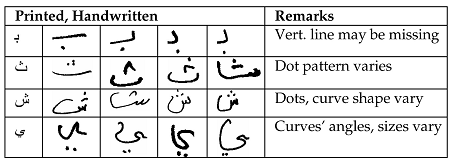 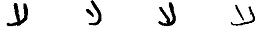 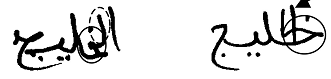 2- Applications
Business applications  as  automatic processing of checks
Automatic address reading for mail sorting
Handprint form processing: Questionnaires, Tests, Purchase orders, Coupons, Applications, etc. 
Mobile devices applications for automatic reading of signs and instructions (may be printed or handwritten).
3- State of the art in products        (Latin script)
Offline Handwritten OCR is a  relatively mature technology for Latin script with acceptable performance 
Most of the products try to focus on specific type of documents (e.g., checks, forms, etc.) thus reducing the domain complexity.
Most products employ dictionaries.
Performance varies depending on the application but it is in the range of 20% WER. 
A2IA (check reader, document reader, form reader), ParaScript, ABBYY, Captiva, Mitek, all offer product solution for offline handwritten document:  http://tev.fbk.eu/OCR/Products.html
4- State of the art in products     (Arabic script)
No commercial products are available for Arabic except for handwritten numerals.
5- State of the art in Research and Competitions
The ICDAR Arabic Handwriting Recognition Competition aims to bring together researchers working on Arabic handwriting recognition. Since 2002 the freely available IfN/ENIT-Database is used by more than 60 groups all over the world to develop Arabic handwriting recognition systems (2003, 2005, 2007 and 2009). 
The dictionary has 937 different Tunisian town/village names.
ICDAR2009: 
The database in version 2.0 patch level 1e (v2.0p1e) consists of 32492 Arabic words handwritten by more than 1000 writers. The words written are 937 Tunisian town/village names. Each writer filled one to five forms with preselected town/village names and the corresponding post code. Ground truth was added to the image data automatically and verified manually.
The test datasets which are unknown to all participants were collected for the tests of the ICDAR 2007 competition. The words are from the same lexicon as those of IfN/ENIT-database and written by writers, who did not contribute to the data sets before. The test data is composed of about 10,000 Arabic words from the same lexicon corresponding to approximately 35,000 PAWs.
Best Performance
The best achieved performance at the 2009 competition was obtained by the MDLSTM system, with 93.4% (WER or CER) on set  f  (about 8500 names, collected in Tunisia, similar to the training data), and 82% on set s (about 1500 names collected in UAE).
The MDLSTM system is developed by Alex Graves from (Techische Universitat Munchen, Munchen, Germany.)
This multilingual handwriting recognition system is based on a hierarchy of multidimensional recurrent neural networks 
The second best system obtained about 89.9% and 77.7% for the two sets mentioned above. The system is by (Ai2A).
The A2iA Arab-Reader system was submitted by Fares Menasri and Christopher Kermorvant (A2iA SA, France), Anne-Laure Bianne (A2iA SA and Telecom ParisTech, France), and Laurence Likforman-Sulem (Telecom Paris-Tech, France). This system is a combination of two different word recognizers, both based on HMM. The first one is a Hybrid HMM/NN with grapheme segmentation.
6- Required Modules
Pre-processing tools: baseline detection, noise removal, slope and slant correction.
Text detection, contouring, thinning tools.
Word based language model
Grapheme or PAW based segmenter
Grapheme or PAW based language model 
Statistical training tools: HTK, SRI, Matlab, and many neural network tools.
Error analysis tools: Need to be implemented.
Language Recognition tool
7- Required Resources
For training: 4,000 writers, each writing 50 words, (total of 200,000), selected to cover existing PAWs. Focus on Post Office mail sorting domain.
Grapheme or PAW annotation is required to cover at least 10 instances for each PAW.
The rest of the data should be word transcribed.
As for the benchmarking data, a lexicon of 1000 words corresponded to a total set of 10,000 instances, employing 200 writers, with an average of 10 occurrences for each word in the lexicon (Lexicon based on Mail sorting Post Office domain).
8- Available Resources and Gaps
We need some tools to be available (pre-processing) and for quick manual annotation.
There are many available data sets, e.g., MADCAT (LDC) 5000 pages but not available yet. 
IFN/ENIT (Tunisian city names) over 32,000 words training and 10,000 words testing (used in ICDAR2009 competition).
Many other smaller sets exist but need revising and integrating.
9- Preliminary SWOT analysis
Strengths:
Potential to have huge amounts of annotated data.
Expertise in pattern recognition and Arabic text processing

Weaknesses:
No comprehensive training data which is task independent and writer independent
The performance is still not acceptable for products 
Opportunities:
No existing product is yet satisfactory enough
Niche applications
Threats:
Other R&D groups all over the world are working hard and racing for a radical solution of the problem
The need to ICR may diminish by time by more use of online devices.
10- Survey Questions
Specify the applications that ICR recognition will be used for
What is the data used/intended to train the system?
What is the benchmark to test your system on?
Would you be interested to contribute in the data collection. At what capacity?
Would you be interested to buy Arabic ICR annotated data?
Would you be interested to contribute in a competition
How many persons working in this area in your team? What are their qualifications?
What are the platforms supported/targeted in your application?
What is the market share anticipated in your application?
Would your application support any other languages? Explain.
11- List of Survey Targets
Sakhr
RDI
ImagiNet
Orange- Cairo
IBM- Cairo
Cairo University
Ain Shams University
Arab academy (AAST)
AUC
GUC
Nile university
Azhar university 
Helwan university 
Assuit university
Other universities outside Egypt
Other companies that are users of the technology
12- Key Figures in this Field
Dr. Alex Graves (TU Munich, Germany). 
Dr. Chafic Mokbel (Paris-Telecom)
Dr. Rami El-Hajj
Dr. Hazem AbdelAzeem (Egypt)